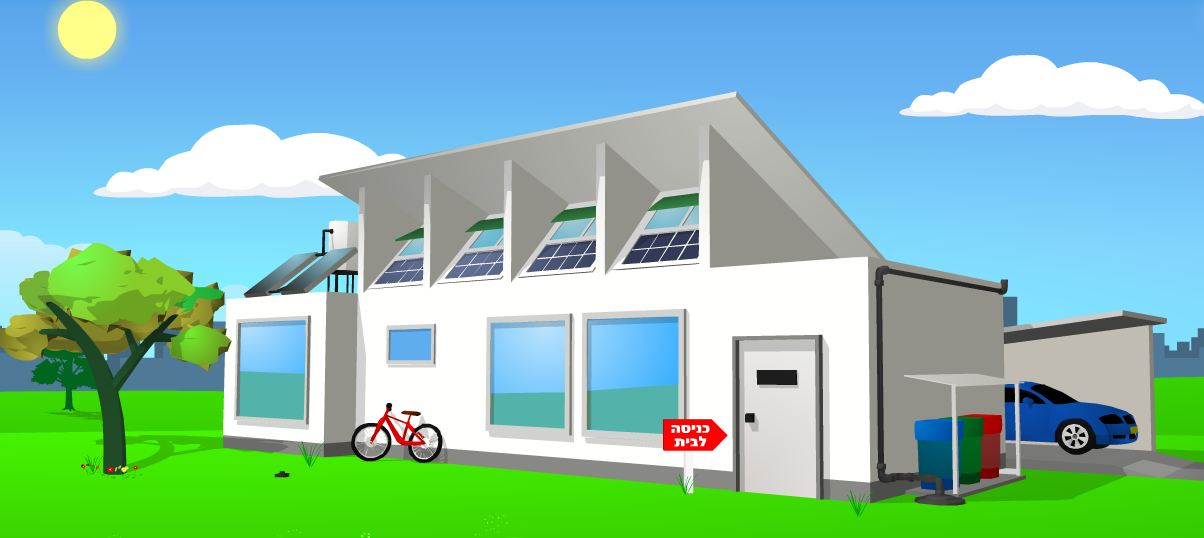 دخول
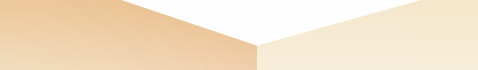 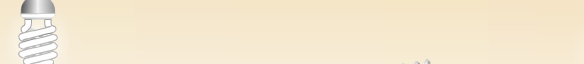 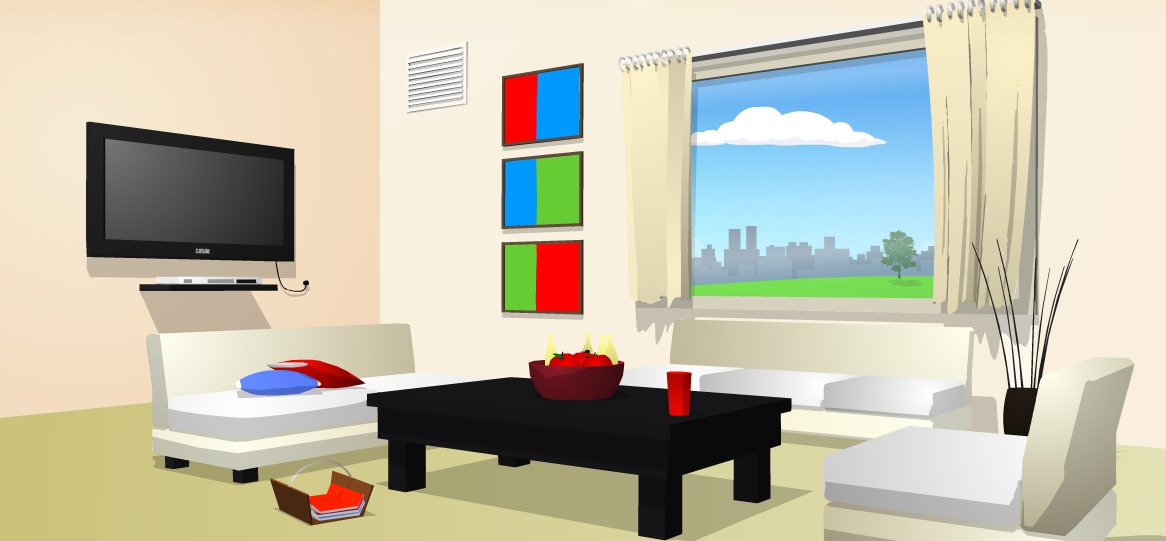 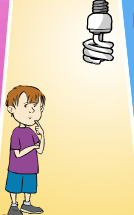 فعالية التوفير في الكهرباء
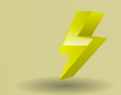